Demokracie
Milan Hrubeš
Demokracie
Demokracie je:
jeden z nejspornějších pojmů
neustále diskutovaný pojem
nepodléhá jednomu významu – jedné autoritativní pravdě, význam se mění
Demokracie je:
forma politického zřízení nebo způsob života 
deskriptivní nebo normativní pojem
pozitivní nebo negativní
Demokracie
spojováno již se starověkým Řeckem 
„demos“ a „kratos“
Aristoteles x Platón; spojující prvek svoboda
Aristoteles (vláda chudých, kteří podléhají demagogii)
Platón (absolutní svoboda, která se zvrhne v tyranidu)
moderní pojetí demokracie se od výše zmíněného podstatně liší
Lincoln: „vláda lidu a pro lid“
legitimita pochází z lidu
lid participuje na výkonu vládnutí
vláda pro lid, pro blaho lidu
hlavní rys: politická rovnost (historický vývoj)
„vláda lidu“ x individuální práva
Demokracie
základní přístupy: přímá x zastupitelská
přímá
přímá, trvala a nezprostředkovaná participace 
spojována především s institutem referenda
k přednostem přímé demokracie obecně patří:
zdůrazňuje kontrolu občanů nad jejich vlastními osudy
vytváří údajně lépe informované a vzdělanější občanstvo
umožňuje, aby veřejnost sama vyjadřovala své názory a požadavky
zajišťuje legitimitu vládnutí
k nevýhodám patří:
omezená uskutečnitelnost v podmínkách komplexních moderních společnostech
důraz na politickou participaci, kterou v současné společnosti lidé často nepovažují za klíčovou 
i pokud bychom ji redukovali jen na referenda, jejich častá organizace vede časem k nízké účasti
Demokracie
základní přístupy: přímá x zastupitelská
zastupitelská 
nepřímá, omezená, vyznačující se specifickými institucemi
vychází z liberalismu (Lock)
silné stránky zastupitelské demokracie
nabízí prakticky uskutečnitelnou formu demokracie, neboť přímou demokracii lze realizovat jen v malých společenstvích.
zbavuje řadové občany břemene rozhodovaní a v politice umožňuje dělbu práce
umožňuje vložit vládnutí do rukou těch, kdo jsou vzdělanější a mají větší zkušenosti
udržuje stabilitu, jelikož řadové občany drží dál od politiky, a tak je vede k tomu, aby akceptovali kompromis
Demokracie
kam by měla demokracie sahat?
radikální demokracie se vymezuje vůči liberálnímu individualismu 
dle radikálního vymezení sahají mocenské vztahy do všech společenských sfér
je tedy obecným principem, aplikovatelný na všechny oblasti sociální existence
demokracie je kolektivní procedura
Demokracie
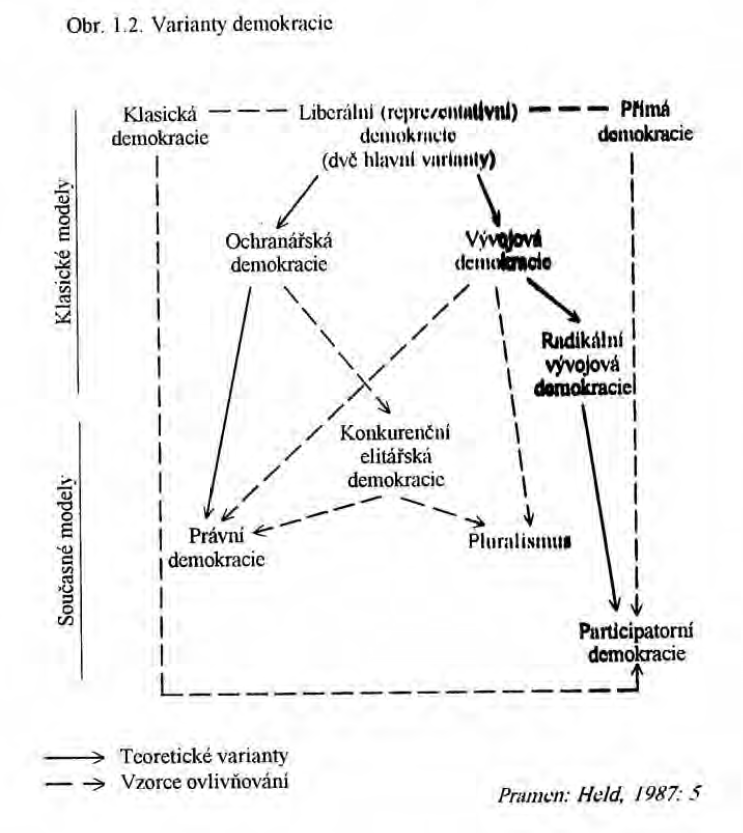 Demokracie
Modely demokracie
klasická demokracie
opírá se o polis (athénské pojetí)
vláda lidového shromáždění, pravidelné
rada pěti set (výkonný orgán)
vylučovala většinu obyvatelstva (občanství)
demokracie jako ochrana
17. a 18. st.
nástroj ochrany občanů před státem
vládnutí se souhlasem občanů
stále vylučující, posun s utilitaristy (Bentham) – všeobecné volební právo (jen muži)
konstituční (liberální) demokracie – dělba moci, omezená moc, dodržování základních práv a svobod
omezené vnímání demokracie (politická rovnost jako volební rovnost)
Demokracie
Modely demokracie
rozvojová demokracie
výše uvedené včetně důrazu na rozvoj jednotlivců a společnosti
spojeno s J.J. Rousseau 
svoboda v pozitivním vymezení, veřejná autonomie
spojeno s participací – podílem na formování života (v obci), koncept obecné vůle
suverenita lidu (moc pochází z lidu), důraz na přímý výkon vládnutí
na toto pojetí navazuje tzv. Nová levice a radikální demokracie
deliberativní demokracie
pojem deliberace – demokracie jako diskuse (protiklad k demokracii volební)
kritika redukce demokracie na tržní výběr, neexistuje prostor pro formování a formulování
cílem deliberace je konsensus (Habermas), kritika z pohledu soutěživosti (pluralitní modely)
Demokracie
Formy liberální demokracie
liberální demokracie je v současnosti nejrozšířenější formou demokracie
hlavní rysy:
je demokracií nepřímou a zastupitelskou v tom smyslu, že politická funkce se získává v důsledku úspěchu v pravidelných volbách, které jsou organizovány na základě formální politické rovnosti (tj. všeobecného volebního práva)
je založena na konkurenci a voličském výběru, toho se dosahuje politickým pluralismem, tj. tolerancí ˇširoké škály konkurujících si názorů a existenci soupeřících politických hnutí a stran
stát je jasně odlišen od společnosti občanů, toto odlišení se udržuje existencí autonomních skupin a zájmů a tržních organizací ekonomického života
různé formy sdílející tento základ (pluralismus, elitismus, korporatismus, nová pravice, marxismus)
Otázky?
Děkuji za pozornost